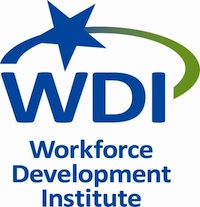 Statewide Pre-Apprentice Program –SPAP
May 17, 2023
 
Projects/Year in Review

Direct Entry Provider

NABTU/MC3 Curriculum

Intern – FSX

Recruitment 
Crickett Thomas-O’Dell, Statewide Pre-Apprentice Coor./Director of Community Engagement, cthomas-odell@wdiny.org, 518-506-7920
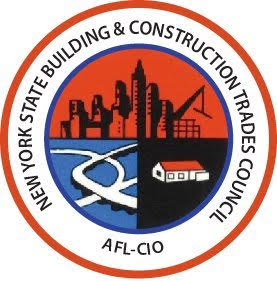